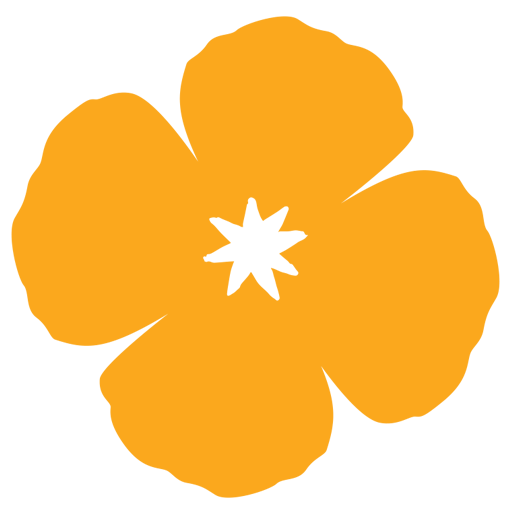 CalHOPE Support ProgramAdmin and Supervisors Meeting February 2, 2023
AGENDAHousekeeping IssuesMedia Solutions: Marketing ContactsRepository Site and Resource Database; Templates for DeliverablesData CollectionSubcontracting Out and Employee Wage RatesStaff TrainingContract UpdateBudget
Housekeeping IssuesWhat are Supervisors’ meetings?  Attended by Program Lead of each agency. Other supervisors may attend. At times, we’ll invite other admin staff.We’ll start meeting weekly, and will then move to biweekly mtgs.Are you getting our emails?1. Send taylor.Intermill@calmhsa.org the Supervisors’ emails.2. Make sure the emails go into your inbox versus your groups.
Media SolutionsDHCS Contractor for the media campaigns.Occasionally, they have requests for CalHOPE interviews or attendance at events (i.e. Pro Sports games).We need your communications/marketing contacts.Please send Taylor their emails, Taylor.Intermill@calmhsa.org
Resource Database Updates/Templates
Repository Site includes a link to the Resource Database. We are asking each agency to review the database and provide updates in the template Taylor sent out.
Deliverable 1 templates were emailed out to each agency. Do you have any questions on them? Deliverable 1 includes protocols, basic agency information, agency training, and implementation schedule.
5
Data Collection—3 Forms at One LinkIndividual/Family Counseling Form Group Counseling Form Outreach FormStart using these forms and send us your feedback.Our IT staff also needs data to prepare sample reports.We will talk about them more at the next meeting.
Subcontracting Out and Wage Rates
You may subcontract out for your staff as long as you meet the FTE requirements of your contract. If you want to subcontract, email us with your reasons for doing so.
The rates we provide are the maximum allowable rates we will reimburse. If you want to pay your staff lower rates, you must send us a justification for doing so. We set the rates after an analysis of the BLS data. If we approve the lower rates, the differential may be spent on other parts of the program.
7
Contract Update
DHCS approved our contract template this morning! Thus, we can begin the work pairing each of your budgets with the contract templates.
Contracts should go out early next week.
8
Budget
Devices
Funding by Pod
For the regular CalHOPE, the budget includes four-line items. Devices, Quality Improvement Training, Additional Administrative Costs, and Other CalMHSA Reasonable Requests.
The last line item is for unforeseen items we may need to fund you for.
Chat funding is similar, but doesn’t include the last item.
We are resending the survey for you to complete, if you haven’t already. 
We will provide up to $125 for you to purchase tablets. You may use your add’l admin funds to buy laptops.
Chat App pods will be provided additional funds to purchase laptops.
All devices must be tracked and returned to DHCS at the end of the program.
9
Staff Training
Requirements
Parameters
Training must be consistent with the core competencies required under the Medi-Cal Peer Support Specialists program (MPSSP). 
Staff are not required to go through a MPSSP and we will not reimburse you for their time nor the cost of that training. 
Onboarding training may include up to forty (40) hours of training for staff new to a peer support specialist position and up to twenty (20) hours of training for staff new to the agency but with prior peer support experience.
One of the first deliverables requires each organization submit a description of the training you will be providing your staff. 
You will need to document the time and place of each training session, the content of the session, the number of participants and their titles (CHSS or Supervisor) and maintain such documentation for the duration of the Program. 
No in-house training regime? Email Taylor with your training and any outside costs.
10
Federal Crisis Counseling ProgramCalMHSA is setting up disaster CCPs as a result of the storms. If you have staff that can serve  Calaveras, Mendocino, or Ventura counties and are interested in participating in a CCP, email me.You can be considered, even if you didn’t participate in the COVID CCP. The CCP has set required trainings and reporting.The disaster CCPs have funding amounts already set, the counselor wage is $23/hour and supervisor is $36/hour.
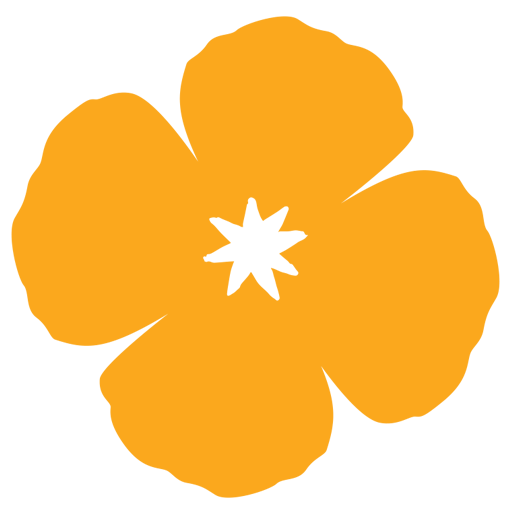 https://www.calmhsa.org/CalHOPE/
https://www.calmhsa.org/
Taylor.Intermill@calmhsa.org